HOW MIGHT WE TEACH MORE EFFECTIVELY THAT WHICH IS MOST IMPORTANT?
Grace Chinese Christian ChurchSkokie, ILTeacher Improvement Workshop
Some argue that M.B.A.s have “ruined the world BECAUSE they tend to act as though “management is management.”The question is: “Is TEACHING teaching?”
The Bible Tells Us That Different Students Have Different Needs
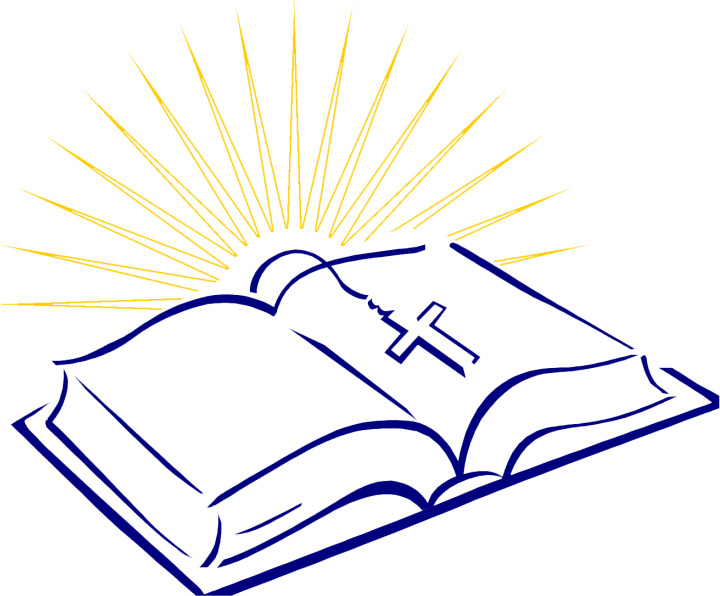 For elder males: moderation, respectability, self-control, faith, love, and endurance (Titus 2:1);
For elder females: reverence, avoiding gossip, drinking responsibly (if drinking), teaching positive values and life secrets (Titus 2:3-5);
For younger females: good marriage, self-control, mental & sexual purity, productivity, kindness, and basic relationships (Titus 2:4-5); 
For younger males in general: self-control, kindness, integrity, serious (vital) focus, and trustworthy speech (Titus 2:6-8); and
For slaves (today, all under authority): obedience, pleasant attitude, cooperativeness, honesty, and dependability (Titus 2:9-10).
What’s the difference between Sunday School and Bible Study Groups?
BIBLE STUDY GROUP
SUNDAY SCHOOL
More intentional attendees
More flexible cut-off
Pupil-centered
Seems more informal
More fringe attendees
Formal cut-off time constraint
Information-centered
Seems more formal
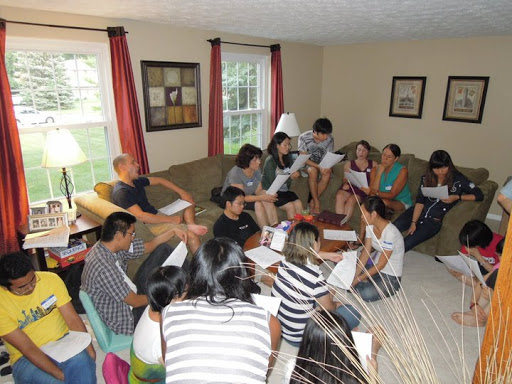 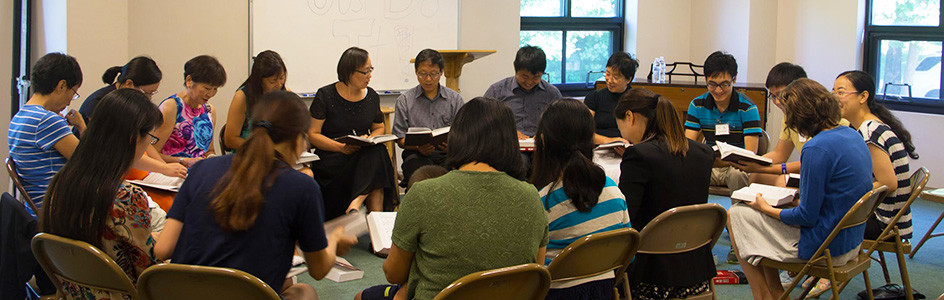 Have You Seen THIS Before?
Doing
Collaboration
Writing notes causes one to engage and process the material better than merely listening.
Seeing and Hearing
Typing notes tends to lock one into duplication, not thinking.
Hearing
Seeing
Handouts Help!
Reading
Partially True and Based On…
Doing
Collaboration
Seeing and Hearing
…w/o %’s
Hearing
Seeing
Reading
GOOD LESSONS BEGIN FROM BIG IDEAS
What big ideas are in this Sunday School lesson?
What do you want the students to take away?
What attitudes, skills, actions, or commitments should result?
What are your students’  learning styles?
What is the best way to involve students and meet #1-3?
Scripture is layered and not all fits in one plan
Find the most important layer(s) for your students
Pray about what you want them to do?
Visual? Reading-writing? Aural? Kinesthetic?
#4 will inform how you build #1-3
8
LET’S PLAN A FAMILIAR LESSON
Genesis 3
Scripture Passage for Study: ________________________________
1. What are some of the “big ideas” in the passage?      a) ________________________________________________________________     b) ________________________________________________________________     c) ________________________________________________________________     d) ________________________________________________________________     e) ________________________________________________________________
2. What do the students need to take away from this lesson?     a) ________________________________________________________________     b) ________________________________________________________________     c) ________________________________________________________________     d) ________________________________________________________________     e) ________________________________________________________________
Human knowledge        true wisdom
Temptation questions God, looks @ surface
Sin exposes inadequacy and separates
God takes the initiative then and now
God’s punishment offers promise
Gaining awareness of temptation
Learning cost of sin on self and others
Fellowship w/ God better than “solutions”
Forgiveness and salvation
9
WHAT SHOULD PEOPLE TAKE HOME?
3. What attitudes, skills, actions, or commitments should this lesson encourage?     a) ________________________________________________________________     b) ________________________________________________________________     c) ________________________________________________________________     d) ________________________________________________________________     e) ________________________________________________________________
4, What are my students’/participants’ learning styles (in order of priority)?     a) ________________________________________________________________     b) ________________________________________________________________     c) ________________________________________________________________     d) ________________________________________________________________
Awareness and discernment of how temptation comes to us
Learn to focus on God instead of “others”
Why we need and how to gain forgiveness
How makeshift solutions fall short of a relationship with God
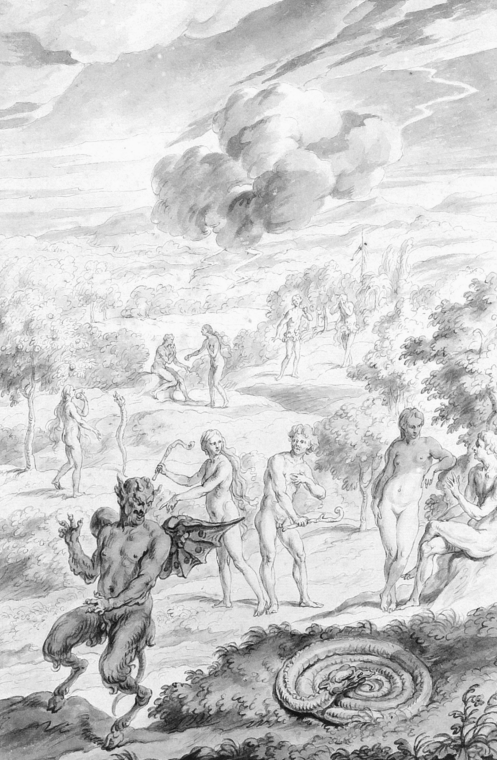 Visual
Kinesthetic
Aural
Reading-writing
What Are Some Types of Activities We Can Use?
A Quick List of Sample Ideas for Bible Studies
Use the 5 Senses to describe a scene
Create a storyboard of the narrative or builda model of tabernacle/temple/camp/city
Compare Elijah’s miracles and Jesus’ miraclesor Elijah’s and Peter’s
Contrast examples of Jesus’ humanity and Jesus’ divinity (both there, but not always presented)
Count # of times a word or phrase is used in a passage, or even the Bible, OT, and NT
The “Quick List” Goes On
6)  Describe the feelings of a character in a narrative and explain why  you think that would be so
7)  Have all of the students paraphrase a verse or verses to show different understandings/emphases
8)  Dramatize a narrative by putting a character on trial or have a student hold a press conference as a particular character
9)  Match a story, prophecy, or example (type) in the OT with its greater fulfillment in the NT
10) Recite a verse (or verses) or a list of important ideas
STYLES OF TEACHING
Authority Figure
Delegator
Hybrid Stylist
Facilitator
Demonstrator
LOREM IPSUM DOLOR SIT AMET, CONSECTETUER ADIPISCING ELIT1
Lorem ipsum dolor sit amet, consectetuer adipiscing elit. Maecenas porttitor congue
LOREM IPSUM DOLOR SIT AMET, CONSECTETUER ADIPISCING ELIT2
Lorem ipsum dolor sit amet, consectetuer adipiscing elit. Maecenas porttitor congue
LOREM IPSUM DOLOR SIT AMET3
Lorem ipsum dolor sit amet, consectetuer adipiscing elit
LOREM IPSUM DOLOR SIT AMET, CONSECTETUER ADIPISCING ELIT. 6
Lorem ipsum dolor sit amet, consectetuer adipiscing elit. Maecenas porttitor congue massa. Fusce posuere, magna sed pulvinar ultricies, purus lectus malesuada libero, sit amet commodo magna eros quis urna.
Nunc viverra imperdiet enim. Fusce est. Vivamus a tellus.
Pellentesque habitant morbi tristique senectus et netus et malesuada fames ac turpis egestas. Proin pharetra nonummy pede. Mauris et orci.
Lorem ipsum dolor sit amet, consectetuer adipiscing elit. Maecenas porttitor congue massa. Fusce posuere, magna sed pulvinar ultricies, purus lectus malesuada libero, sit amet commodo magna eros quis urna.
Nunc viverra imperdiet enim. Fusce est. Vivamus a tellus.
Pellentesque habitant morbi tristique senectus et netus et malesuada fames ac turpis egestas. Proin pharetra nonummy pede. Mauris et orci.
18
LOREM IPSUM DOLOR SIT AMET, CONSECTETUER ADIPISCING ELIT.7
Lorem ipsum dolor sit amet, consectetuer adipiscing elit. Maecenas porttitor congue massa. Fusce posuere, magna sed pulvinar ultricies, purus lectus malesuada libero, sit amet commodo magna eros quis urna.
Nunc viverra imperdiet enim. Fusce est. Vivamus a tellus.
Pellentesque habitant morbi tristique senectus et netus et malesuada fames ac turpis egestas. Proin pharetra nonummy pede. Mauris et
Lorem ipsum dolor sit amet, consectetuer adipiscing elit. Maecenas porttitor congue massa. Fusce posuere, magna sed pulvinar ultricies, purus lectus malesuada libero, sit amet commodo magna eros quis urna.
Nunc viverra imperdiet enim. Fusce est. Vivamus a tellus.
Pellentesque habitant morbi tristique senectus et netus et malesuada fames ac turpis egestas. Proin pharetra nonummy pede. Mauris et
Lorem ipsum dolor sit amet, consectetuer adipiscing elit. Maecenas porttitor congue massa. Fusce posuere, magna sed pulvinar ultricies, purus lectus malesuada libero, sit amet commodo magna eros quis urna.
Nunc viverra imperdiet enim. Fusce est. Vivamus a tellus.
Pellentesque habitant morbi tristique senectus et netus et malesuada fames ac turpis egestas. Proin pharetra nonummy pede. Mauris et
19
LOREM IPSUM DOLOR SIT AMET, CONSECTETUER ADIPISCING ELIT.8
Lorem ipsum dolor sit amet, consectetuer adipiscing elit. Maecenas porttitor congue massa. Fusce posuere, magna sed pulvinar ultricies, purus lectus malesuada libero, sit amet commodo magna eros quis urna.
Nunc viverra imperdiet enim. Fusce est. Vivamus a tellus.
Pellentesque habitant morbi tristique senectus et netus et malesuada fames ac turpis egestas. Proin pharetra nonummy pede. Mauris et orci.
Lorem ipsum dolor sit amet, consectetuer adipiscing elit. Maecenas porttitor congue massa. Fusce posuere, magna sed pulvinar ultricies, purus lectus malesuada libero, sit amet commodo magna eros quis urna.
Nunc viverra imperdiet enim. Fusce est. Vivamus a tellus.
Pellentesque habitant morbi tristique senectus et netus et malesuada fames ac turpis egestas. Proin pharetra nonummy pede. Mauris et orci.
20
LOREM IPSUM DOLOR SIT AMET, CONSECTETUER ADIPISCING ELIT.9
Lorem ipsum dolor sit amet, consectetuer adipiscing elit. Maecenas porttitor congue massa. Fusce posuere, magna sed pulvinar ultricies, purus lectus malesuada libero, sit amet commodo magna eros quis urna.

Nunc viverra imperdiet enim. Fusce est. Vivamus a tellus.

Pellentesque habitant morbi tristique senectus et netus et malesuada fames ac turpis egestas. Proin pharetra nonummy pede.
21
LOREM IPSUM DOLOR SIT AMET, CONSECTETUER ADIPISCING ELIT.10
Lorem ipsum dolor sit amet, consectetuer adipiscing elit. Maecenas porttitor congue massa. Fusce posuere, magna sed pulvinar ultricies, purus lectus malesuada libero, sit amet commodo magna eros quis urna.
Nunc viverra imperdiet enim. Fusce est. Vivamus a tellus.
Pellentesque habitant morbi tristique senectus et netus et malesuada fames ac turpis egestas. Proin pharetra nonummy pede. Mauris et orci.
Lorem ipsum dolor sit amet, consectetuer adipiscing elit. Maecenas porttitor congue massa. Fusce posuere, magna sed pulvinar ultricies, purus lectus malesuada libero, sit amet commodo magna eros quis urna.
Nunc viverra imperdiet enim. Fusce est. Vivamus a tellus.
Pellentesque habitant morbi tristique senectus et netus et malesuada fames ac turpis egestas. Proin pharetra nonummy pede. Mauris et orci.
Lorem ipsum dolor sit amet, consectetuer adipiscing elit. Maecenas porttitor congue massa. Fusce posuere, magna sed pulvinar ultricies, purus lectus malesuada libero, sit amet commodo magna eros quis urna.
Nunc viverra imperdiet enim. Fusce est. Vivamus a tellus.
Pellentesque habitant morbi tristique senectus et netus et malesuada fames ac turpis egestas. Proin pharetra nonummy pede. Mauris et orci.
LOREM IPSUM DOLOR SIT AMET, CONSECTETUER ADIPISCING ELIT. 13
Lorem ipsum dolor sit amet, consectetuer adipiscing elit. Maecenas porttitor congue massa. Fusce posuere, magna sed pulvinar ultricies, purus lectus malesuada libero, sit amet commodo magna eros quis urna.
23
LOREM IPSUM DOLOR SIT AMET, CONSECTETUER ADIPISCING ELIT. 14
Lorem ipsum dolor sit amet, consectetuer adipiscing elit. Maecenas porttitor congue massa. Fusce posuere, magna sed pulvinar ultricies, purus lectus malesuada libero, sit amet commodo magna eros quis urna.
24
LOREM IPSUM DOLOR SIT AMET, CONSECTETUER ADIPISCING ELIT.15
Lorem ipsum dolor sit amet, consectetuer adipiscing elit. Maecenas porttitor congue massa. Fusce posuere, magna sed pulvinar ultricies, purus lectus malesuada libero, sit amet commodo magna eros quis urna.
25
LOREM IPSUM DOLOR SIT AMET, CONSECTETUER ADIPISCING ELIT.
Lorem ipsum dolor sit amet, consectetuer adipiscing elit. Maecenas porttitor congue massa. Fusce posuere, magna sed pulvinar ultricies, purus lectus malesuada libero, sit amet commodo magna eros quis urna.
26
Customize this Template
Hybrid Stylist
Template Editing Instructions and Feedback